新理念   新选择
“十三五”职业教育国家规划教材
《新理念职业英语》教材介绍

2021年6月
目  录
一、背景和理念
二、市场情况
三、体系构成和特点
五、教材“新”理念解读
六、职业模块、高阶 1 & 高阶 2 的主要特点
四、样章展示
2019年10月9日，教育部职业教育与成人教育司发布[2019]94号文件，通知组织开展“十三五”职业教育国家规划教材建设
2019年11月29日，上海外语教育出版社完成《新理念职业英语》的申报工作
2020年12月8日，教育部职业教育与成人教育司发布[2020]20号文件，公布了“十三五”职业教育国家规划教材书目，《新理念职业英语》成功入选
背    景
依据国家最新职业教育英语课程标准要求编写
围绕“职业”理念，以培养学生在未来生活和工
   作中使用英语进行口头和书面交流能力为目的
为职业院校的专业、行业教学服务，为学生的职   
   业发展及终身学习服务
理    念
市场情况
“十三五”职业教育国家规划教材
          新理念职业英语
    
基础模块 1
基础模块 2
拓展模块
职业模块
高阶 1
高阶 2
体系构成
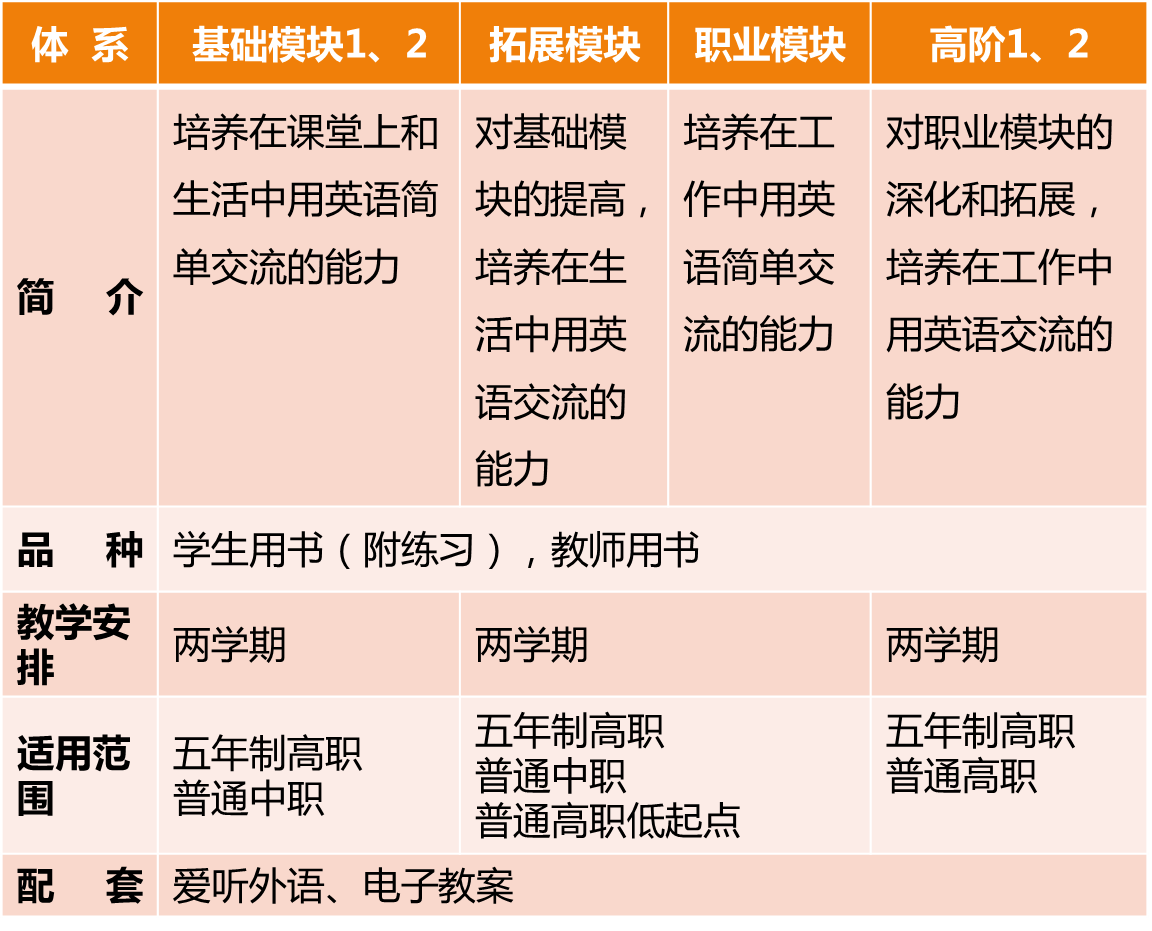 关注学生学习基础
有机融合多种元素
全力推动语言实践
实施内容要求分层
凸显职业教育特色
建立多维资源体系
特    点
充分考虑中职学校学生的英语学习基础，逐步呈  
  现语言材料和知识，语言难度和容量适中
注重任务的层层铺垫，为学生创造安全和谐的语
  言使用环境
提供充足的语言输入量，开展目的明确的训练，
  使学生具备相应的语言输出能力
关注学生学习基础
将话题、场景、任务、活动、功能、语音和语法
  等要素有机结合
语料真实新颖，兼顾生活和职业场景，语言复现
  率高
编写注重多样化的基于场景与任务的合作，切实
  培养学生与人合作和解决问题的能力
有机融合多种元素
始终贯穿“做中学”的理念
用任务推动语言学习
语音、语法和功能等要素始终在语境中呈现
既体现职业教育重视操作的特点，也符合中职学
  生喜爱实践的个性，有利于提升学生的学习兴趣、
  提高语言应用能力
全力推动语言实践
根据课程标准要求对教学内容和教学要求做了分   
  层处理，体现了很强的选择性，能较好地解决中
  职学生学习基础离散度大的问题，满足不同层次
  的需求
在听说读写环节中分别安排了拓展内容，用*表
  示，作为较高要求
实施内容要求分层
为学生提供多种职业场景
将语言教学和职场任务相结合
将典型场景与通用能力相结合
注重培养学生职场所需的语言应用能力
既适合服务类专业的学生，又适合生产制造类专业的学生
凸显职业教育特色
学生用书（包含练习册）
教师用书
爱听外语
电子教案
建立多维资源体系
知识体系的建立
透明性    
一致性    
接受性任务和创造性任务  
从公式型用法向创造型用法过渡
任务相关性    
强调策略
归纳式学习和
   演绎式学习    
个性化 
形式和含义
教材“新”理念
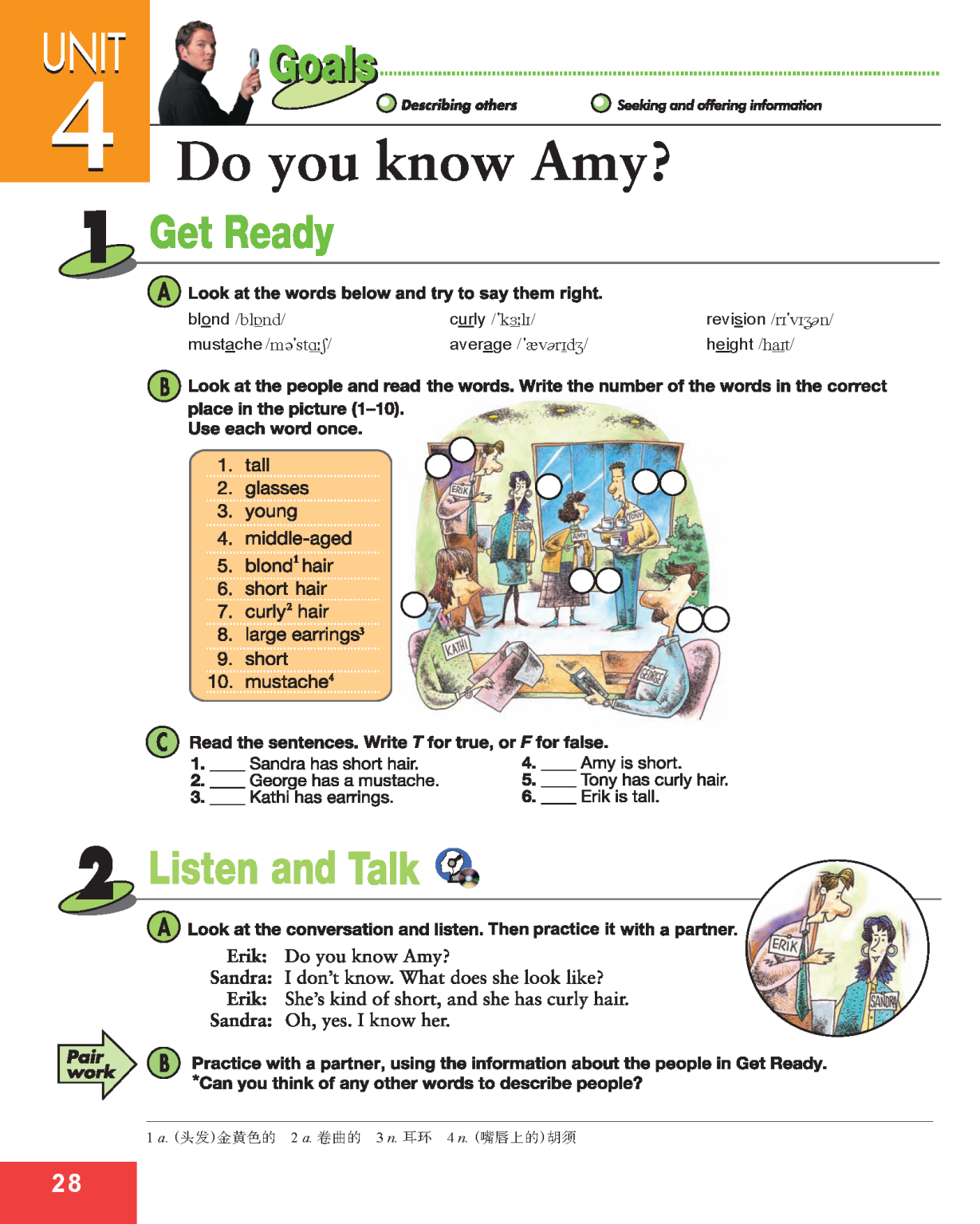 知识体系的建立
帮助学习者通过听、看和使用英语语言在丰富、真实的交际环境中巩固旧的知识体系并建立新的知识体系
透明性
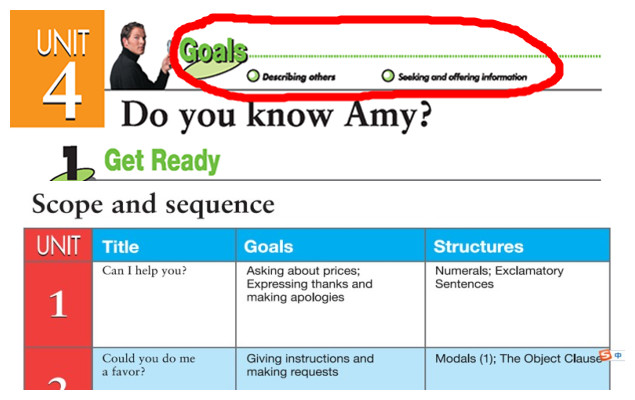 在Scope and sequence以及  单元Goals中，详细列出了每单元需要教学的语言技能、结构和功能等

编者还根据职业学校中职及高职英语课程标准对教材的话题、教学目标、语言功能、语法知识等做了梳理和补充，以求能最大程度满足国内中职教师和学生的教学要求
一致性
全书板块设置统一规划
板块目标要求前后一致
接受性任务 & 创造性任务
任务相关性
任务排列是否有内在逻辑？       
任务难度是否适宜？        
任务与任务之间是否彼此相关？
在难度合适的情况下，前任务应成为开展后任务的平台
任务的排序应以输入开始，逐渐过渡到输出

语言学习初期，接受性任务非常重要

Reading and Listening在前
Speaking and Writing在后
形式和含义
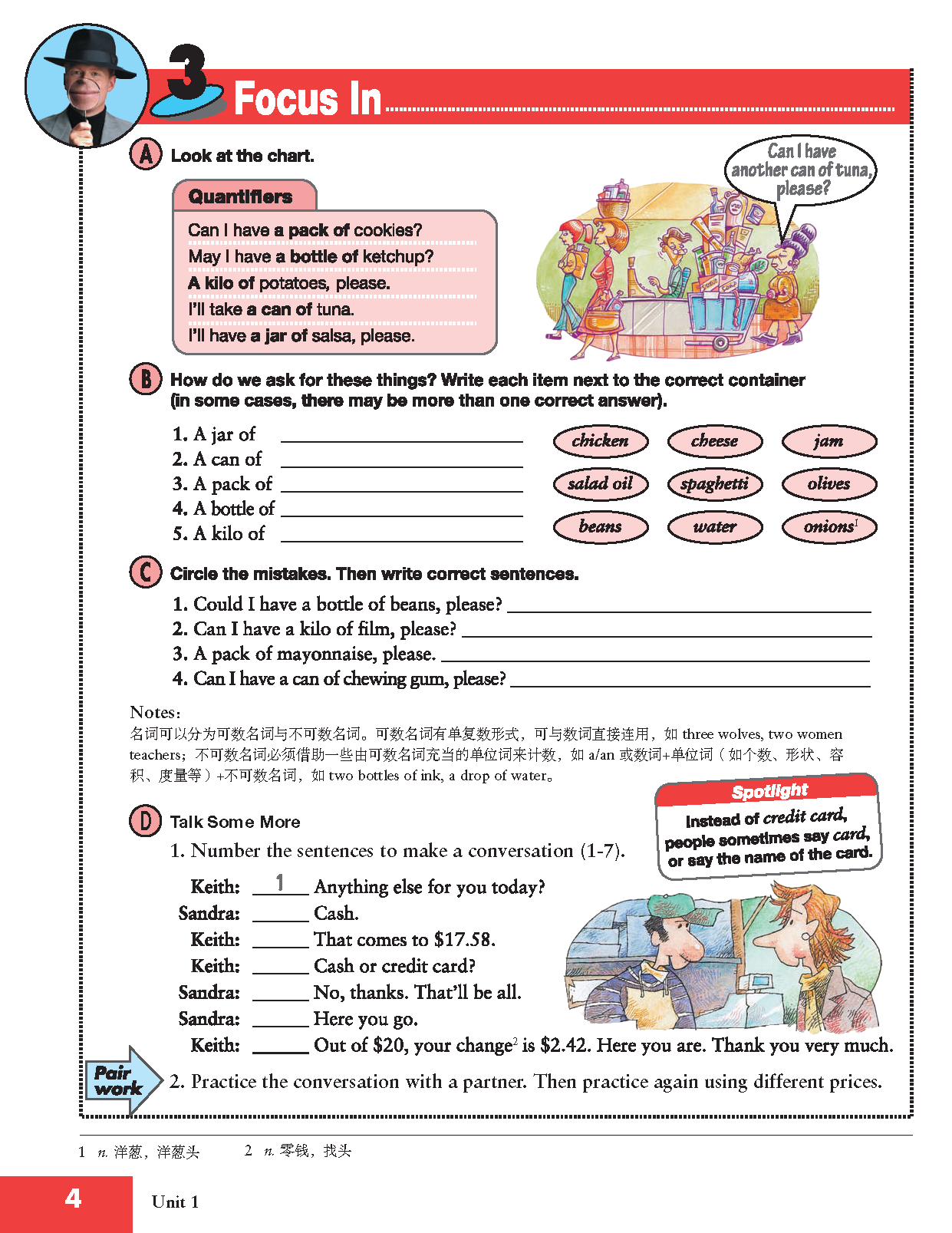 以掌握形式为主要学习目标；但学前，提供真实的交际环境，使学习者充分感知形式，并自觉理解形式和功能之间的联系
A   真实场景中观察
B  操练 1
C  操练 2
Notes：简要讲解语法
D  真实场景中应用
个性化
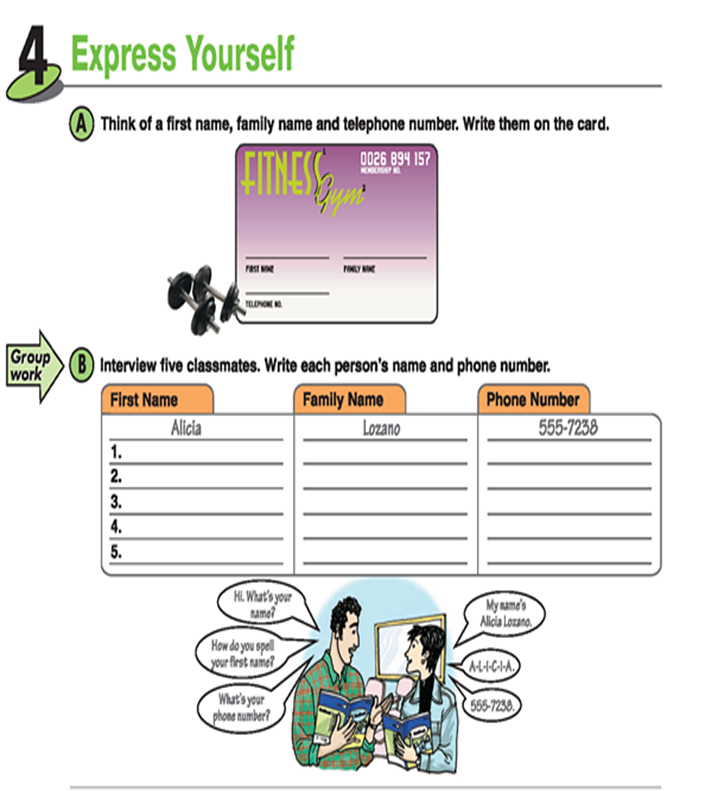 使学习者有机会将自己的经验、兴趣、生活、爱好、感受、态度与他人分享

使学习过程成为对学习者来说有意义、真实的事情
从公式型用法向
创造型用法过渡
归纳式学习  &  演绎式学习
公式型—再生型—创造型
从“惯常搭配、短对话和例句等”过渡到“操练和练习”，最后达到“能用熟悉的单词、结构和发音进行任意能满足交际需要的语言”
演绎：规则-案例
归纳：案例-规则

学习者的态度和认知方式
教师的偏好
教学步骤和目标
学习策略偏好的调查
Preferences
Speaking            Reading
Listening             Writing
Grammar           Vocabulary

In class, I like…
Doing role-plays
Playing language games
Listening to tapes


Out of class, I Like…
Talking with native speakers
Watching English TV/movies
Reading English newspapers/books
Get Ready for Career
职业模块、高阶 1 & 高阶 2 的主要特点
根据全国最新中等、高等职业学校英语课程标准编写
职业模块的编写得到江浙沪以及山东地区中高职教研室、学校领导、优秀教师及行业专家的大力支持
主题横跨服务类和生产制造类两大专业
强调真实任务，强调语言应用
体现职场通用交际需求
增设补充阅读材料
Sample Online Activitieshttp://pas.sflep.com
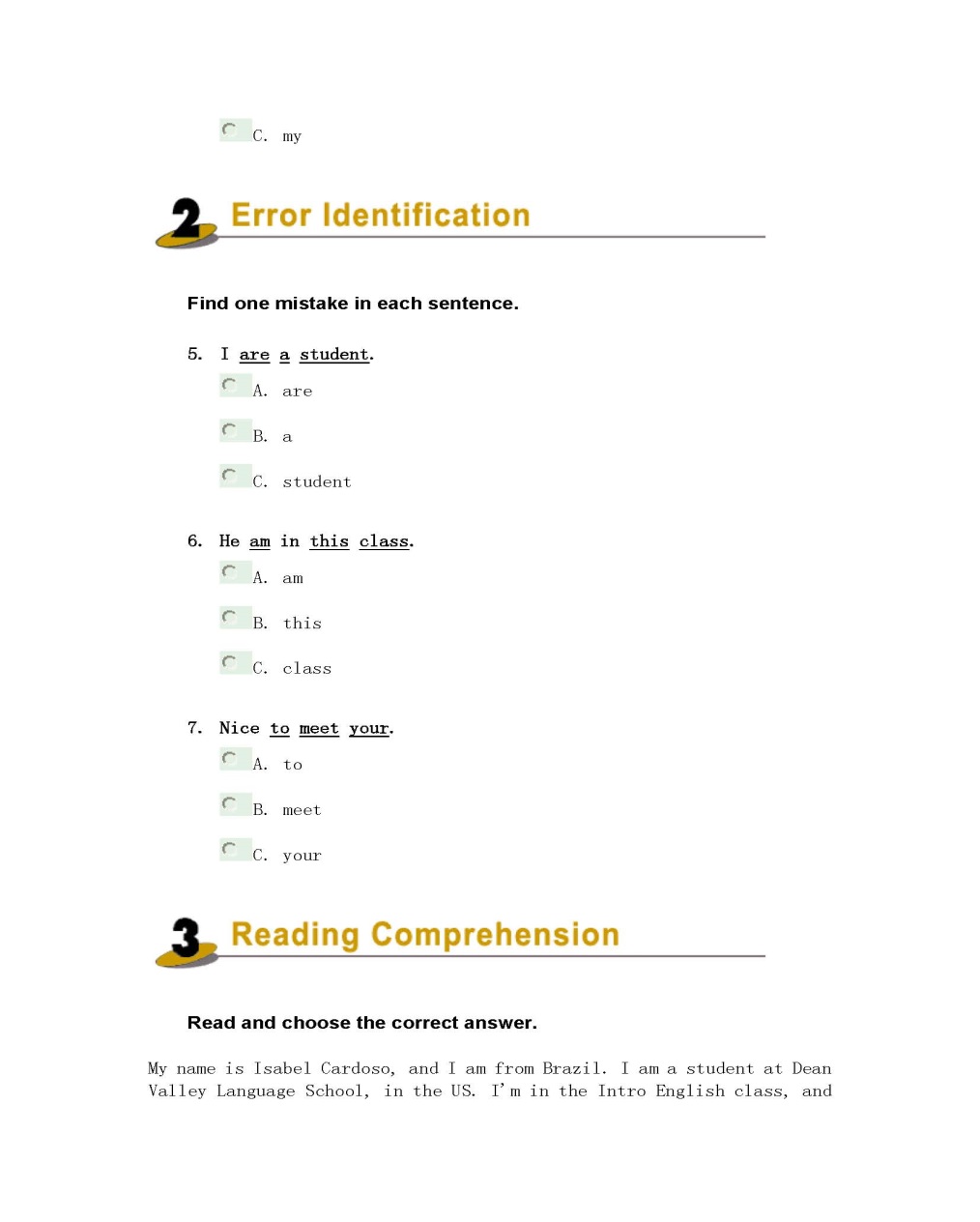 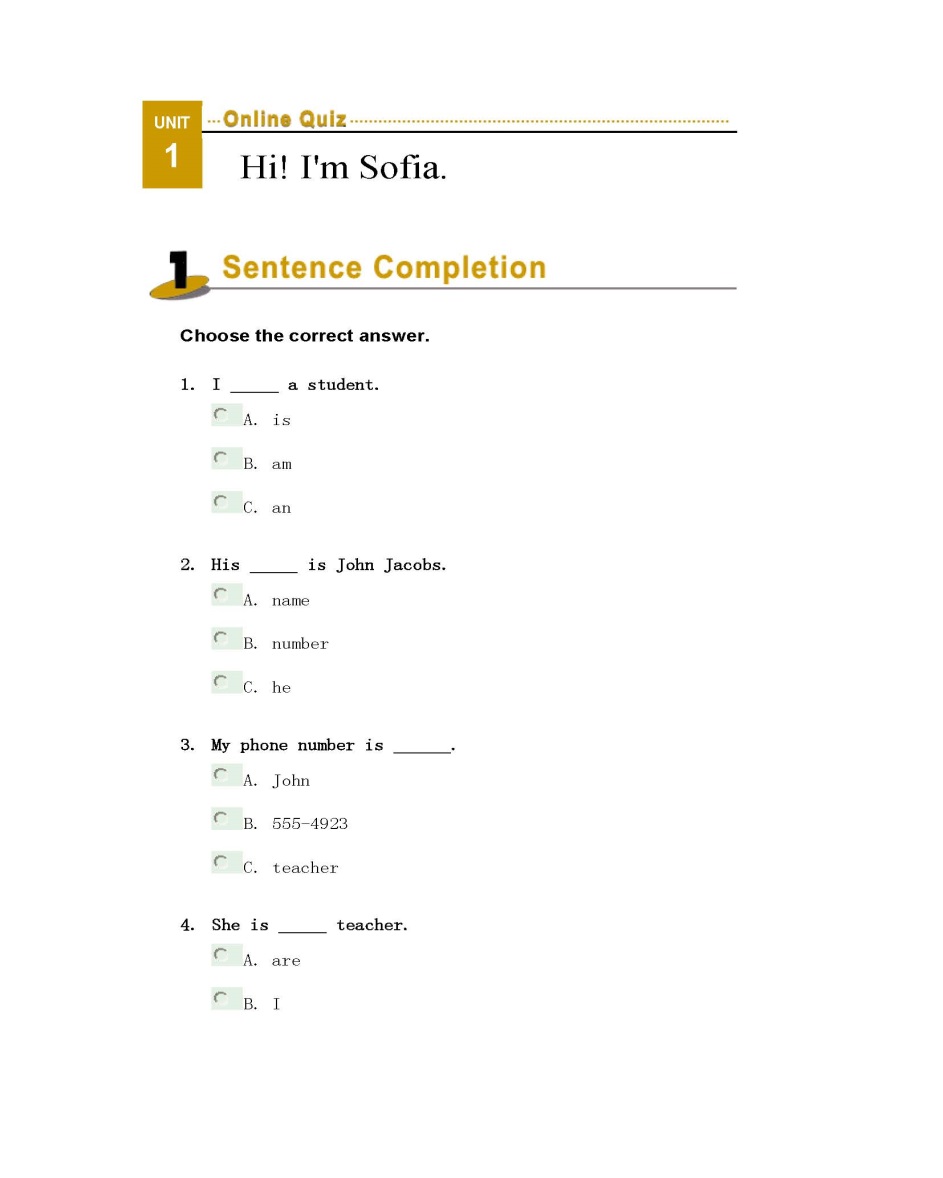 Book 1   Unit 1
Unit 1
Sample Student BookGet Ready For Career
book
Sample Teacher’s Book
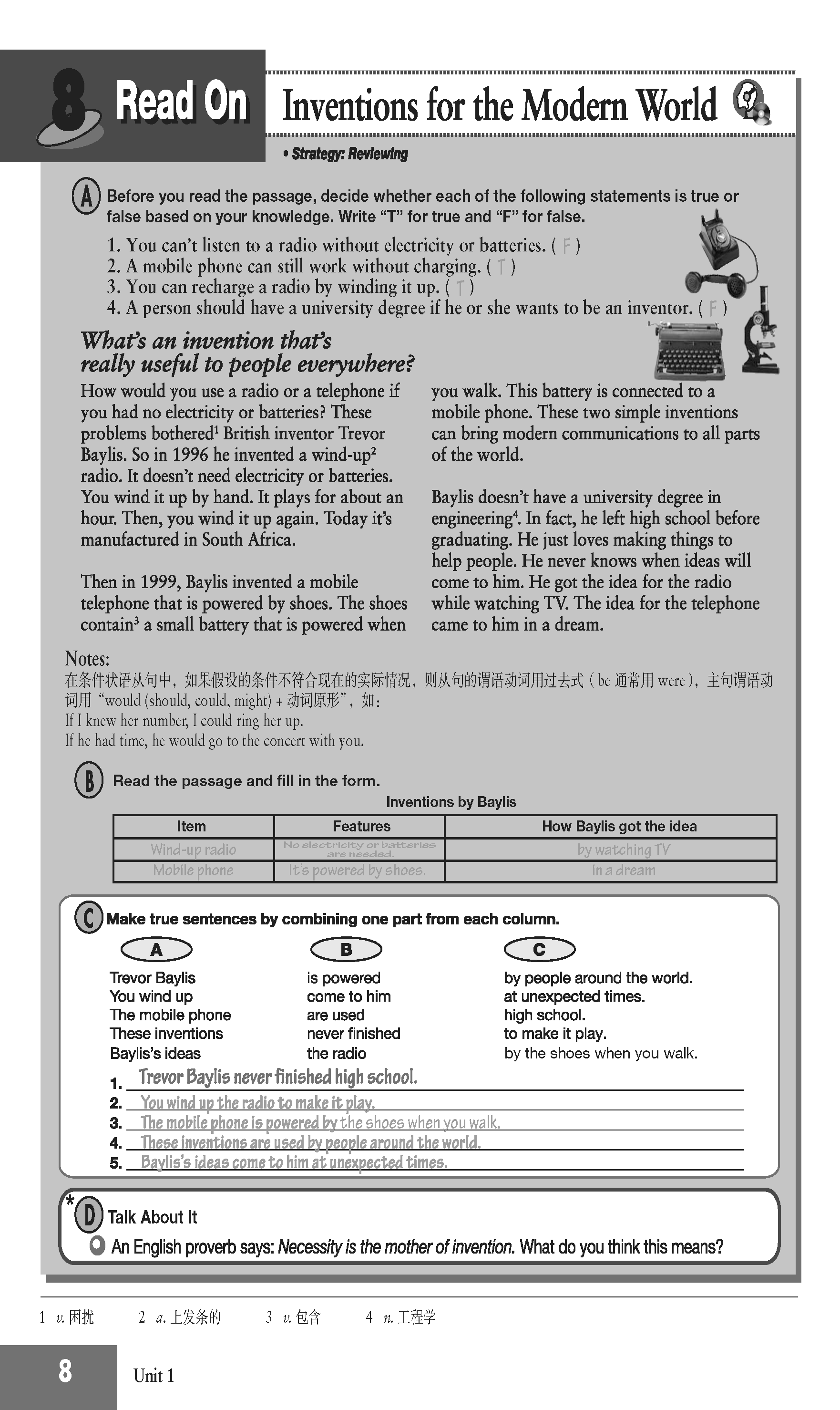 Sample WorkBook
expressions
Working with Words
     词汇学习
Looking at Language
     语言结构
Reading and Thinking
     阅读理解
Showing What You Know
      功能性语言使用
Sample WorkBook
Get Ready for Career
Checking What You Learn     
     词汇和句型学习
Listening and Thinking
    职场听力能力和反应力
Reading to Learn
    适应职场需求的阅读任务
Doing What You Can
    创造性解决职场任务
  思维能力和动手能力
200083
上海市虹口区大连西路558号
上海外语教育出版社    801室

刘 璟
（MP）18616862800
jingliu@sflep.com.cn
我的联系方式